自由線條—纏繞畫
製  作  人：吳  冠  霖
              班        級：四 年 孝 班
              時        間：2016 年 暑 假
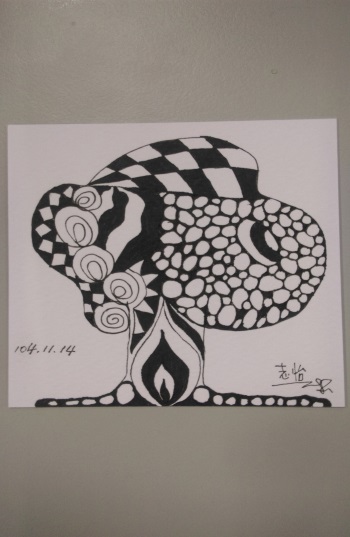 這是我的麥哲倫計劃主題—自由線條
這張是我在集郵營畫的第一張自由線條
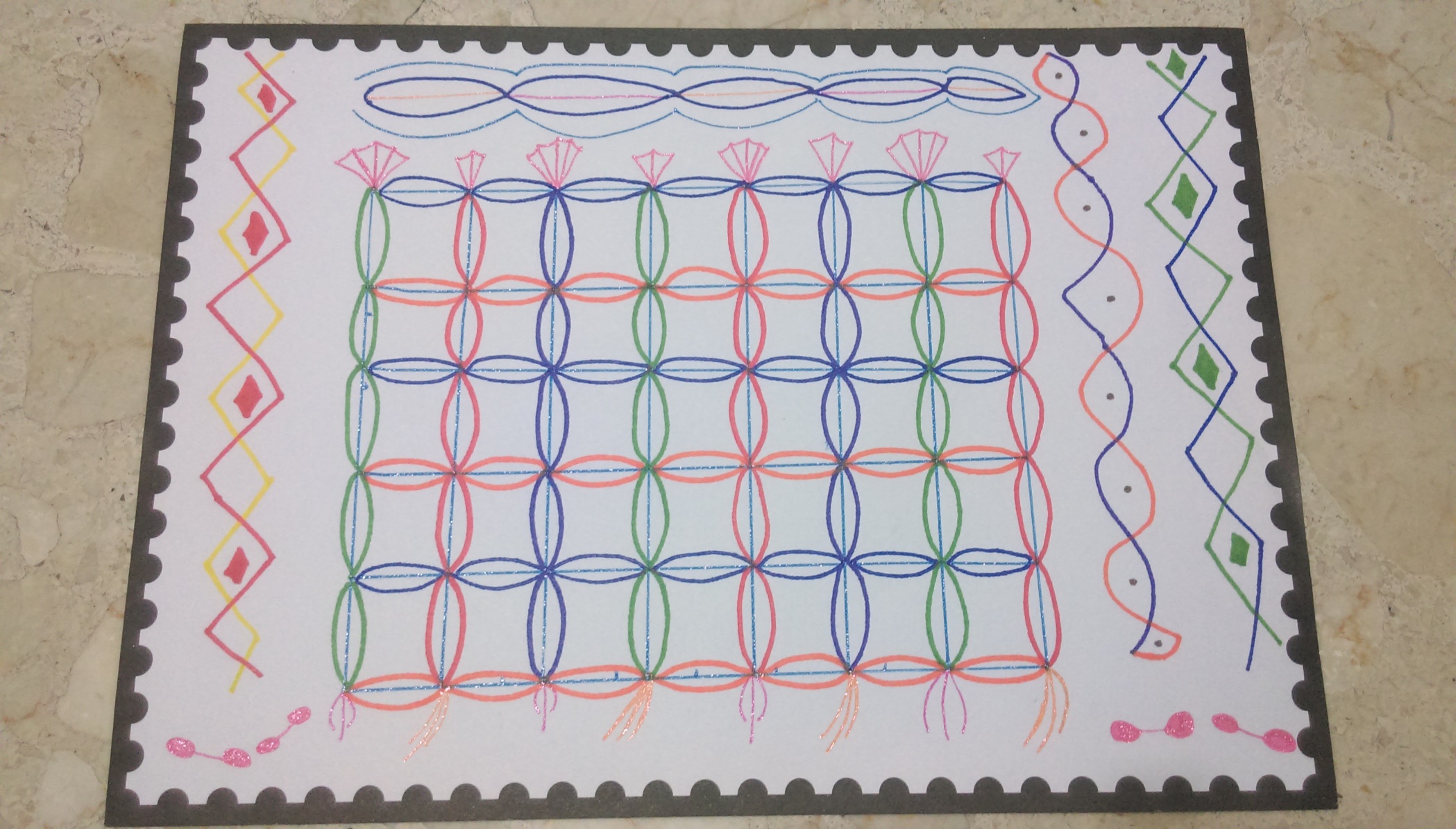 得
獎
作
品
稻草捆
練習自由線條畫的第一步
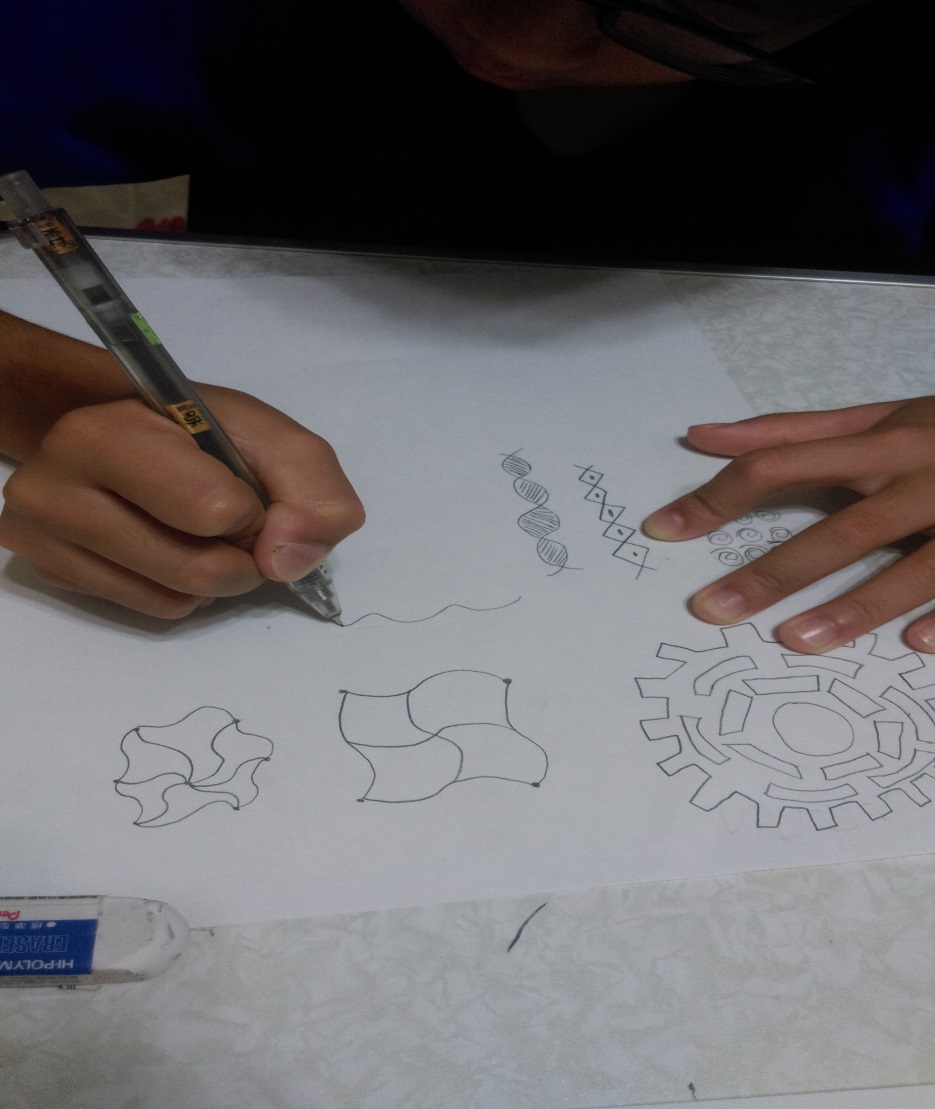 畫線條
使用不同的素材來創作 刮畫
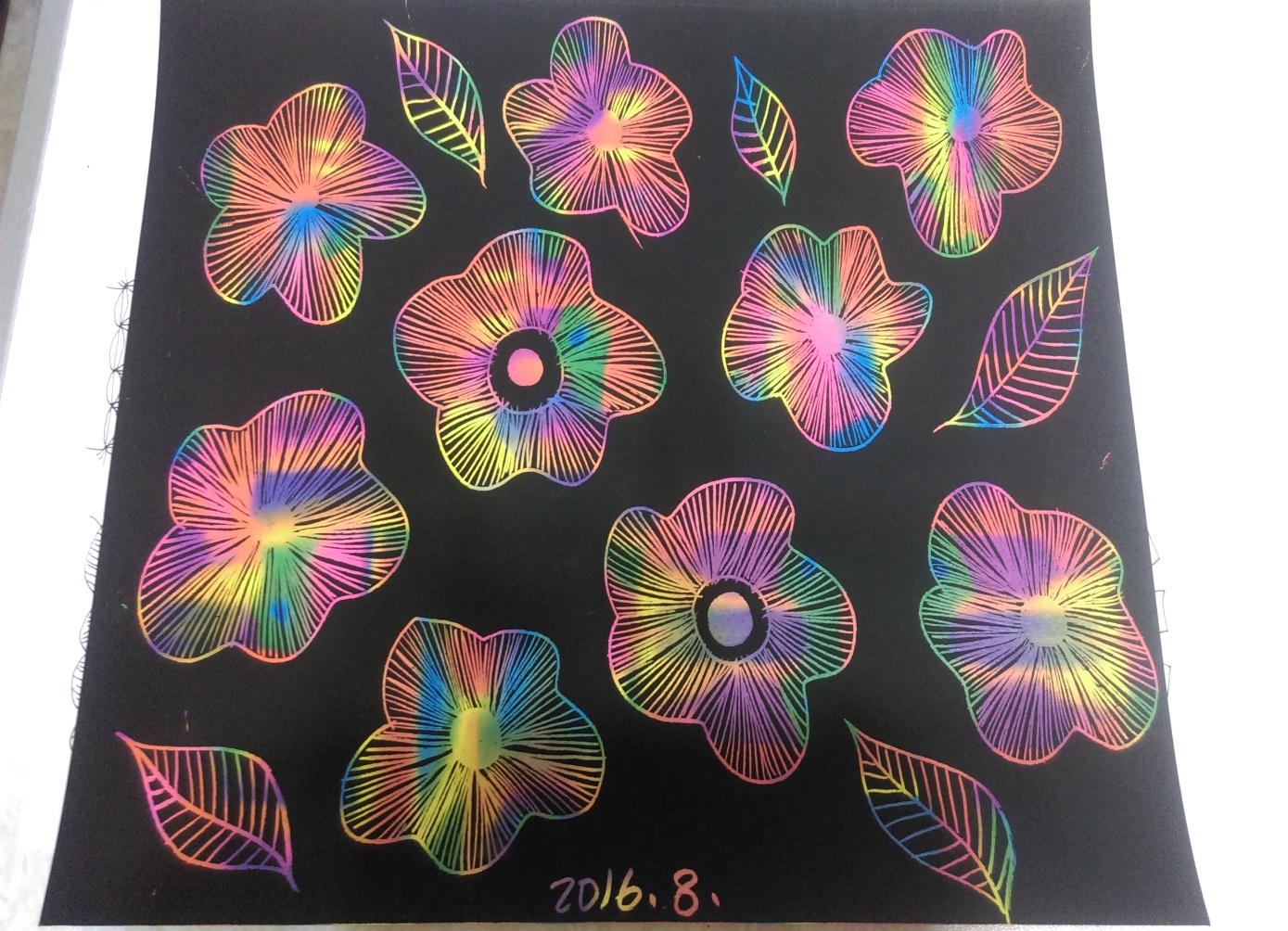 我的美麗手掌
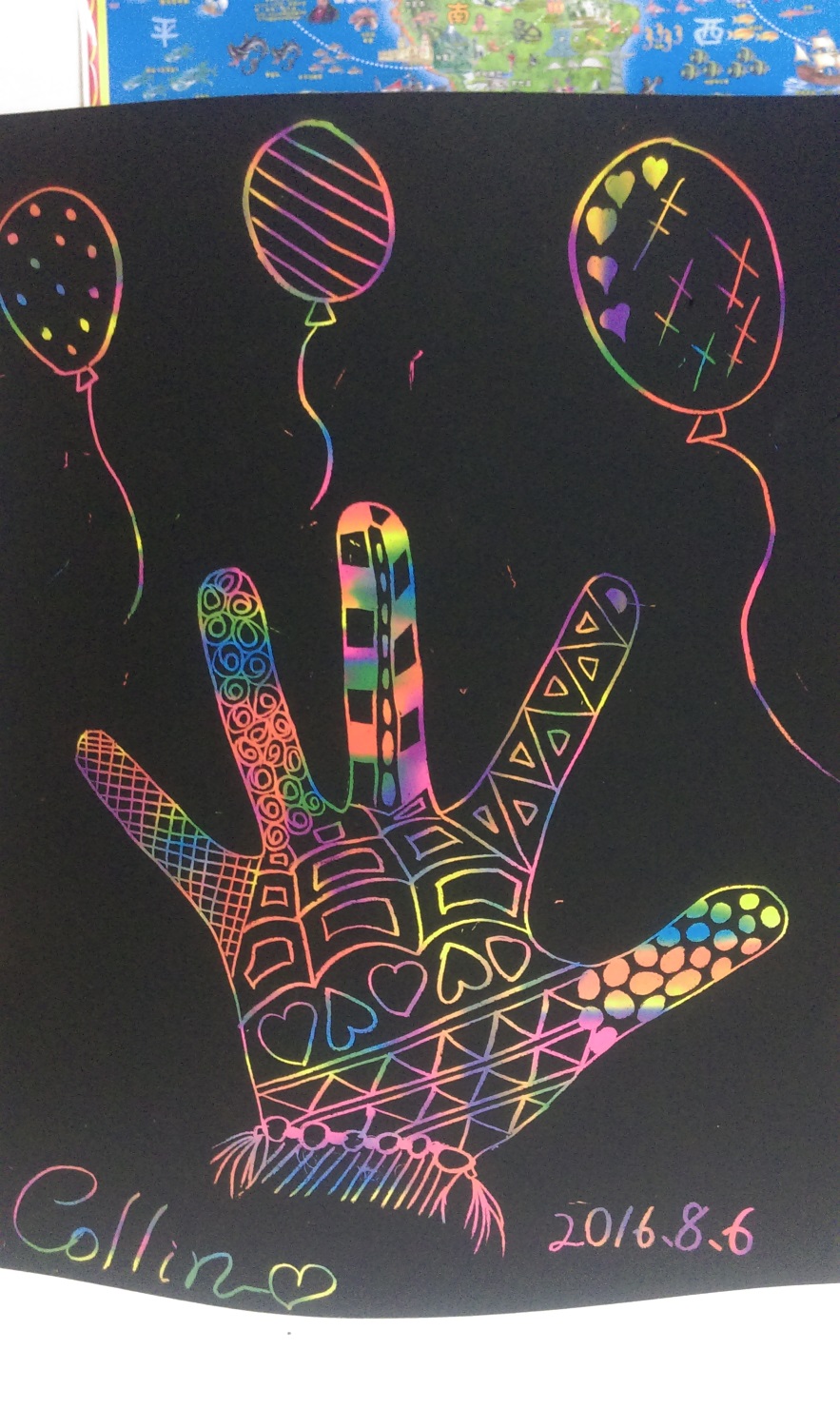 專心的重覆、重覆、再重覆
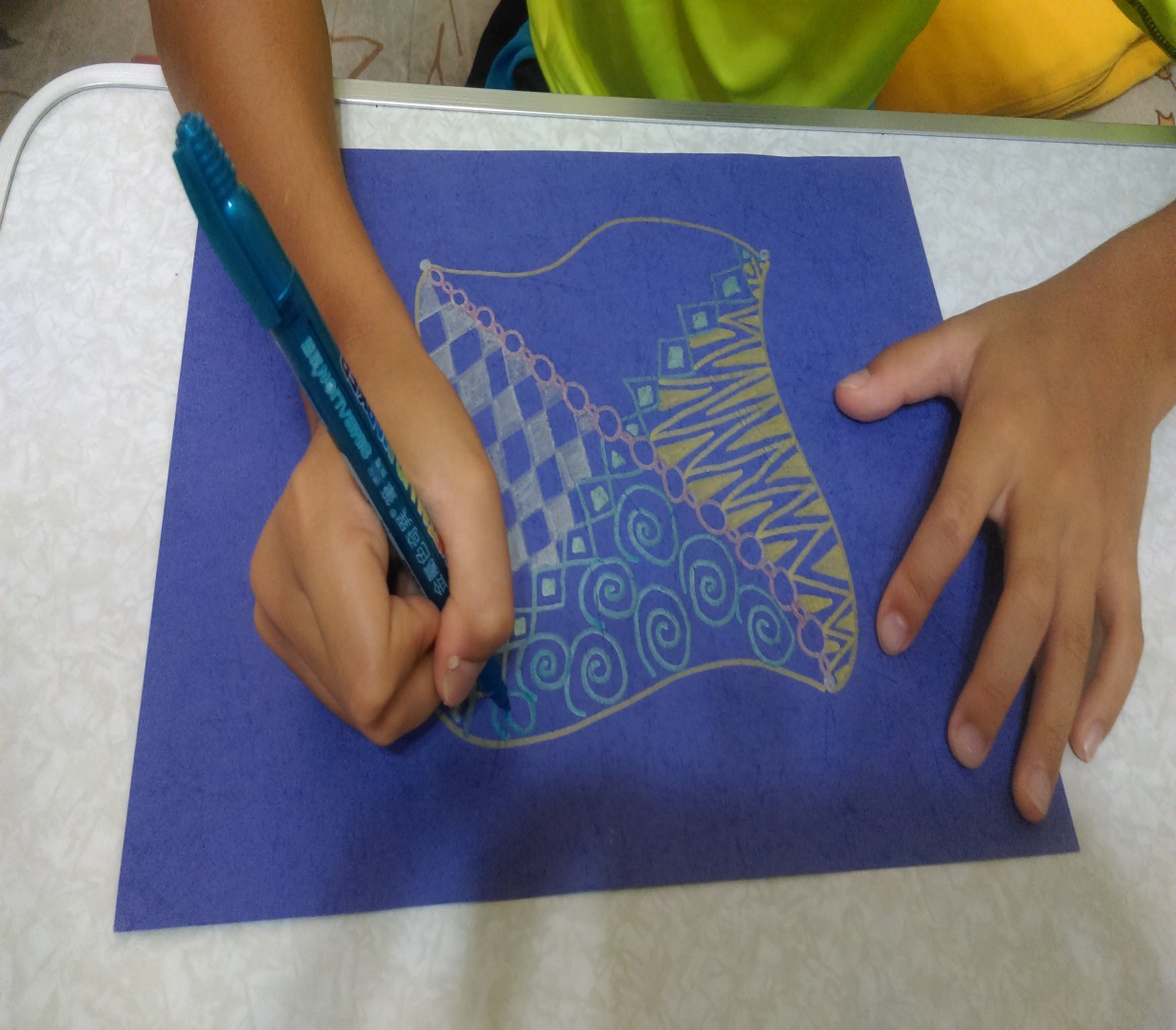 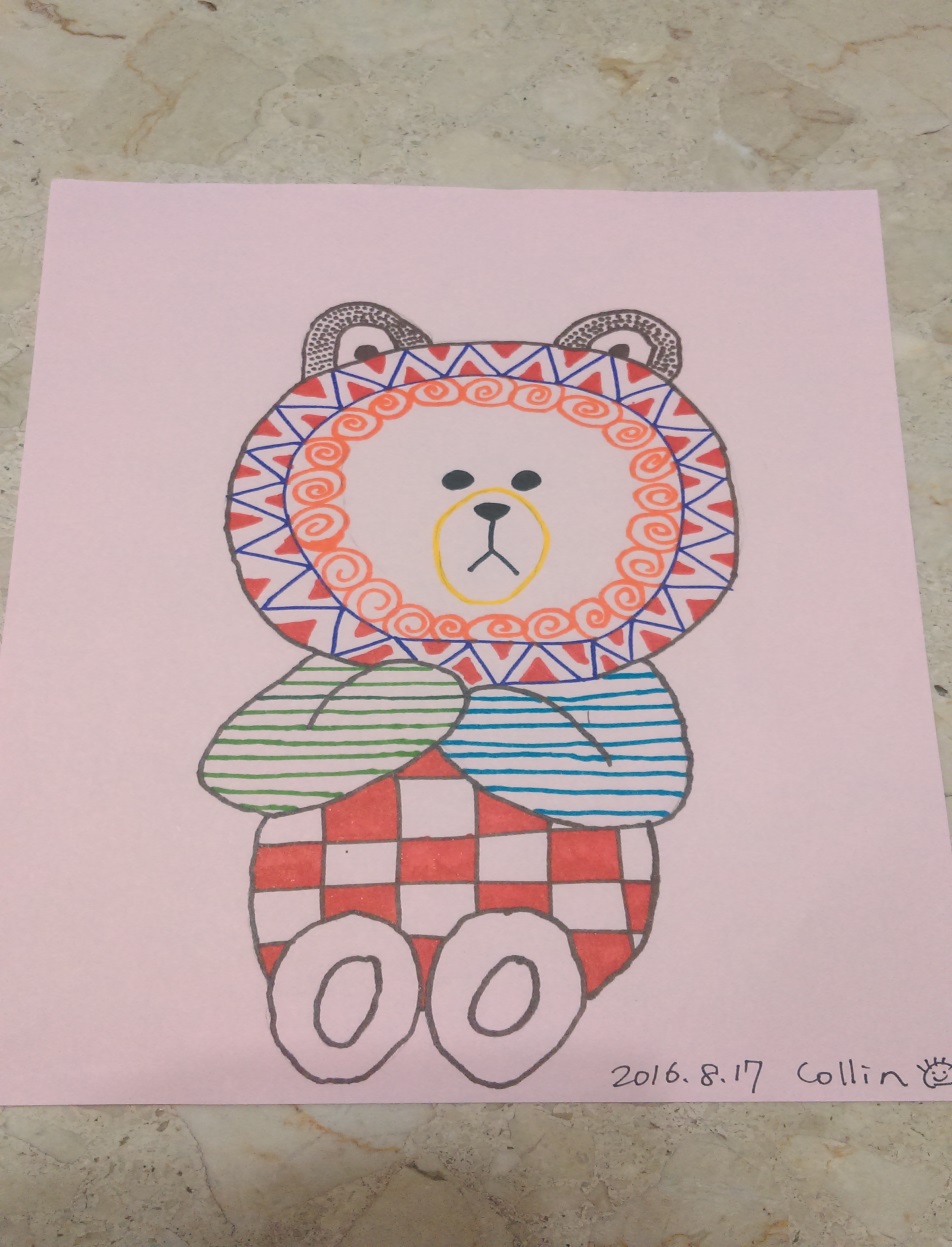 我的彩色熊大
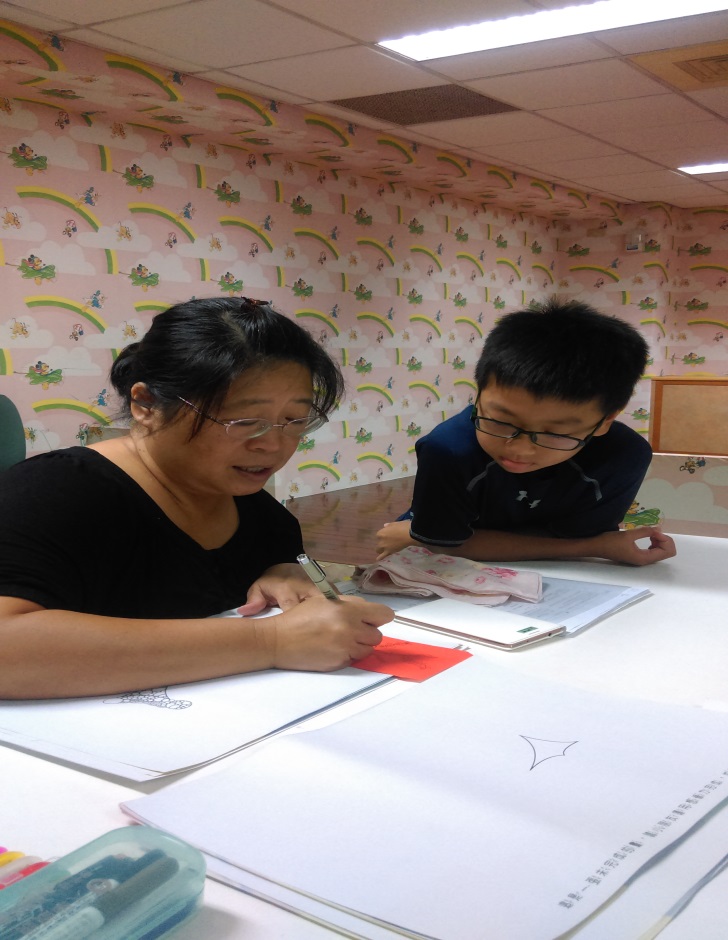 跟著楊美美老師
一起共學自由線條
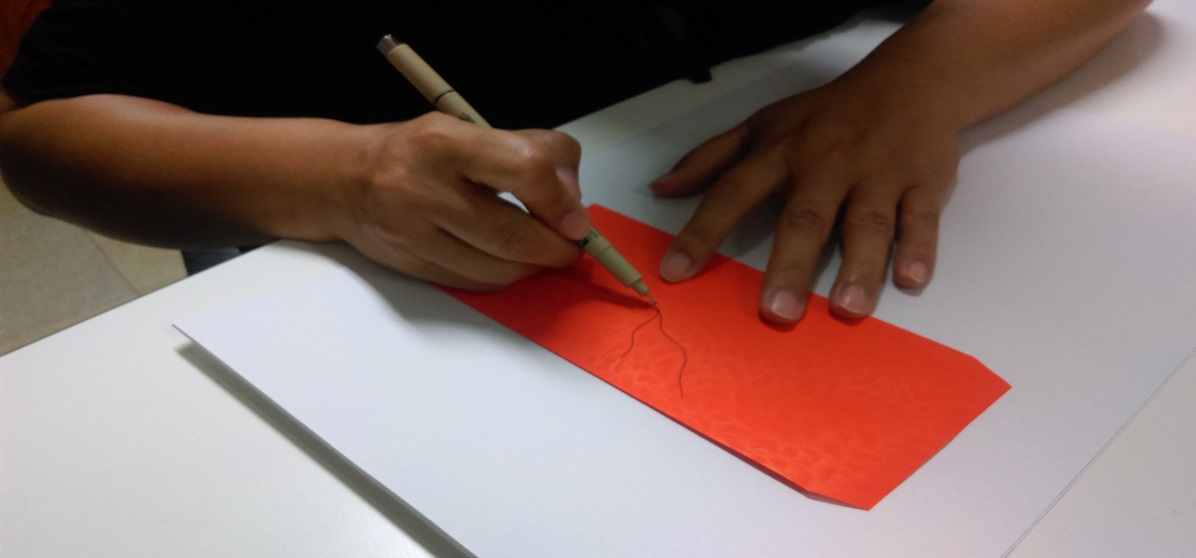 美
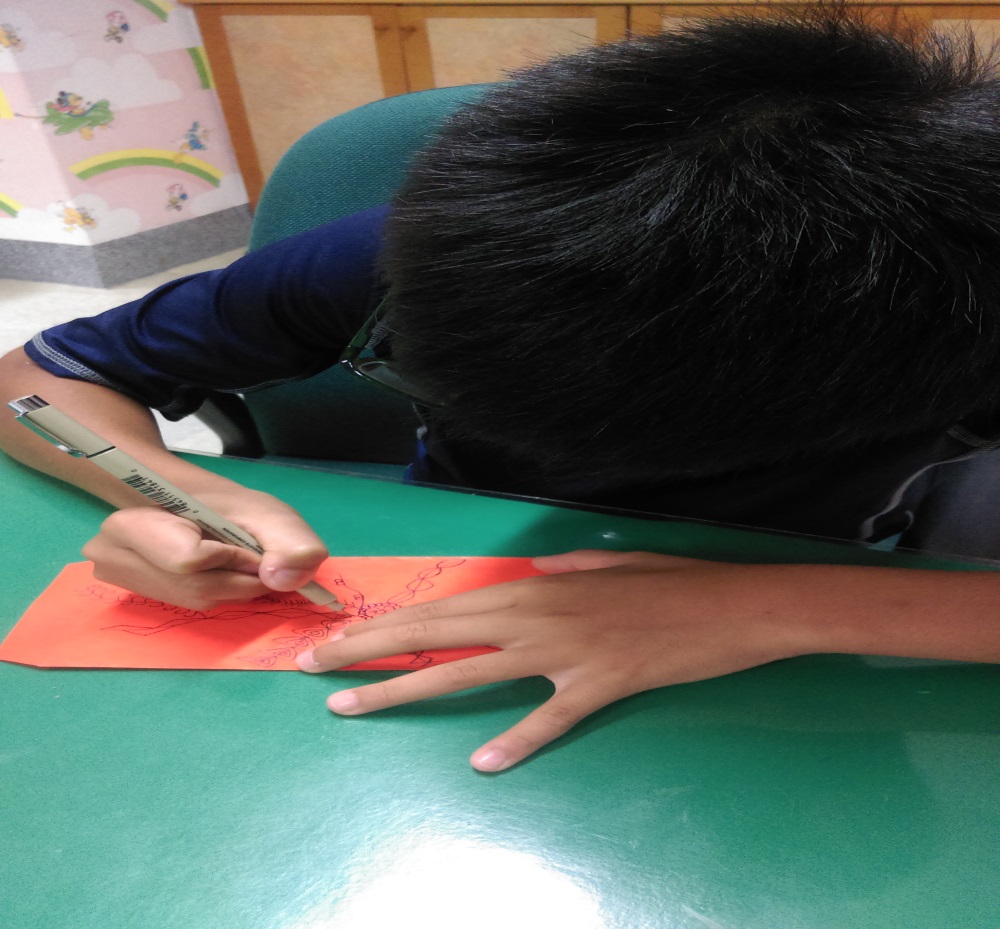 指導中
實作練習
完成作品—紅包袋
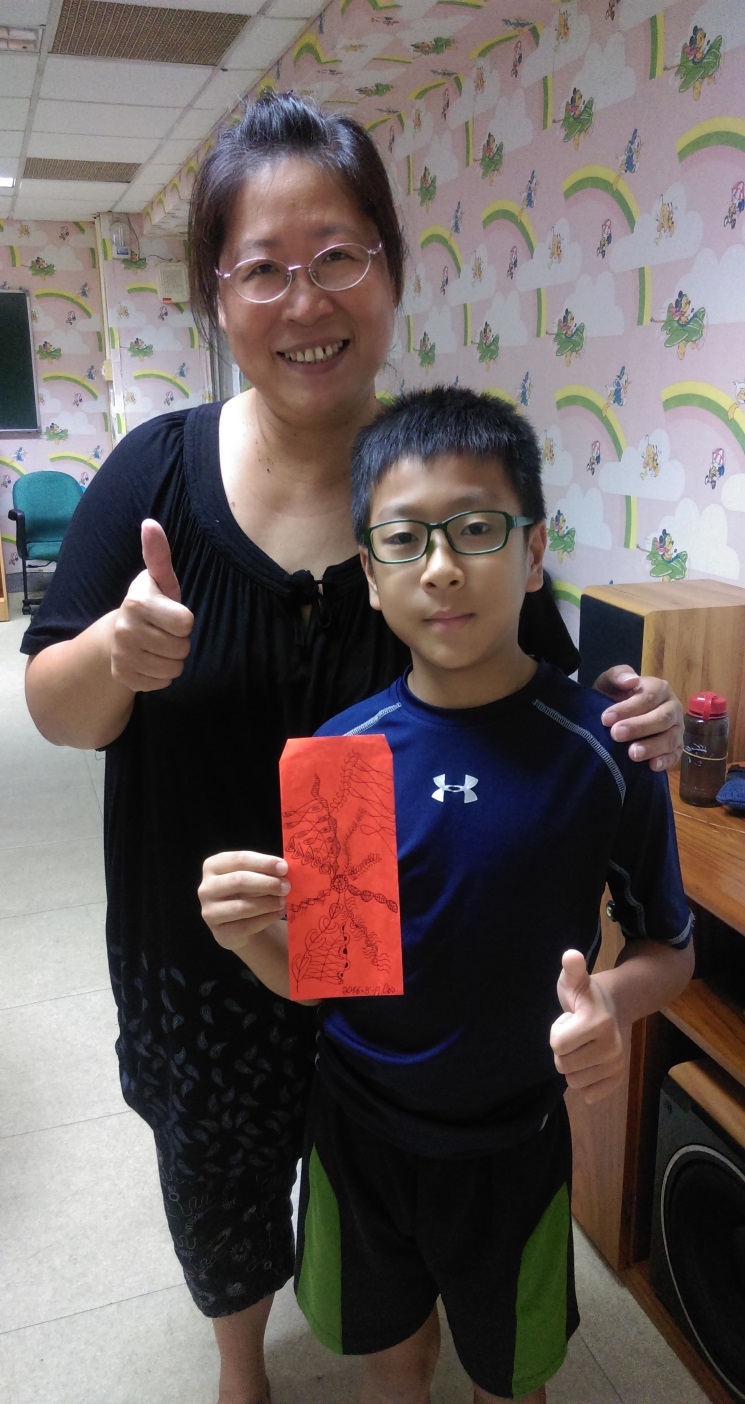 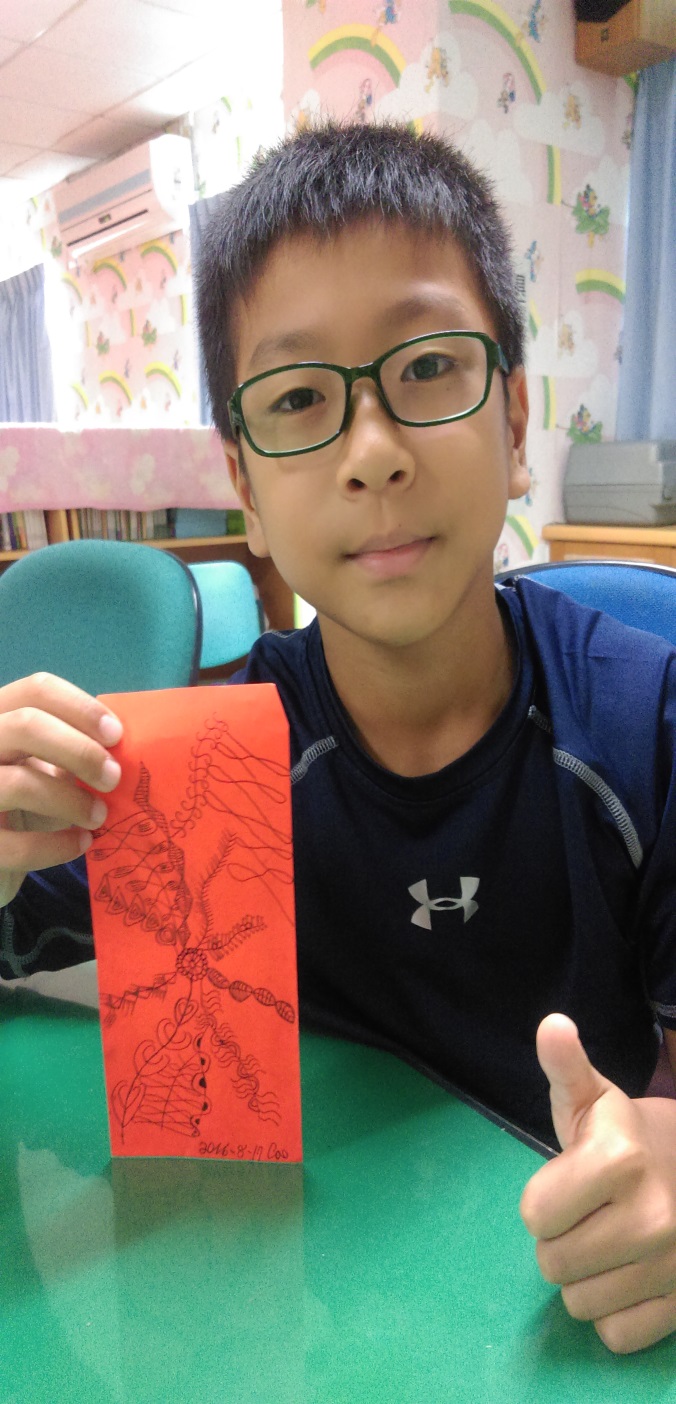 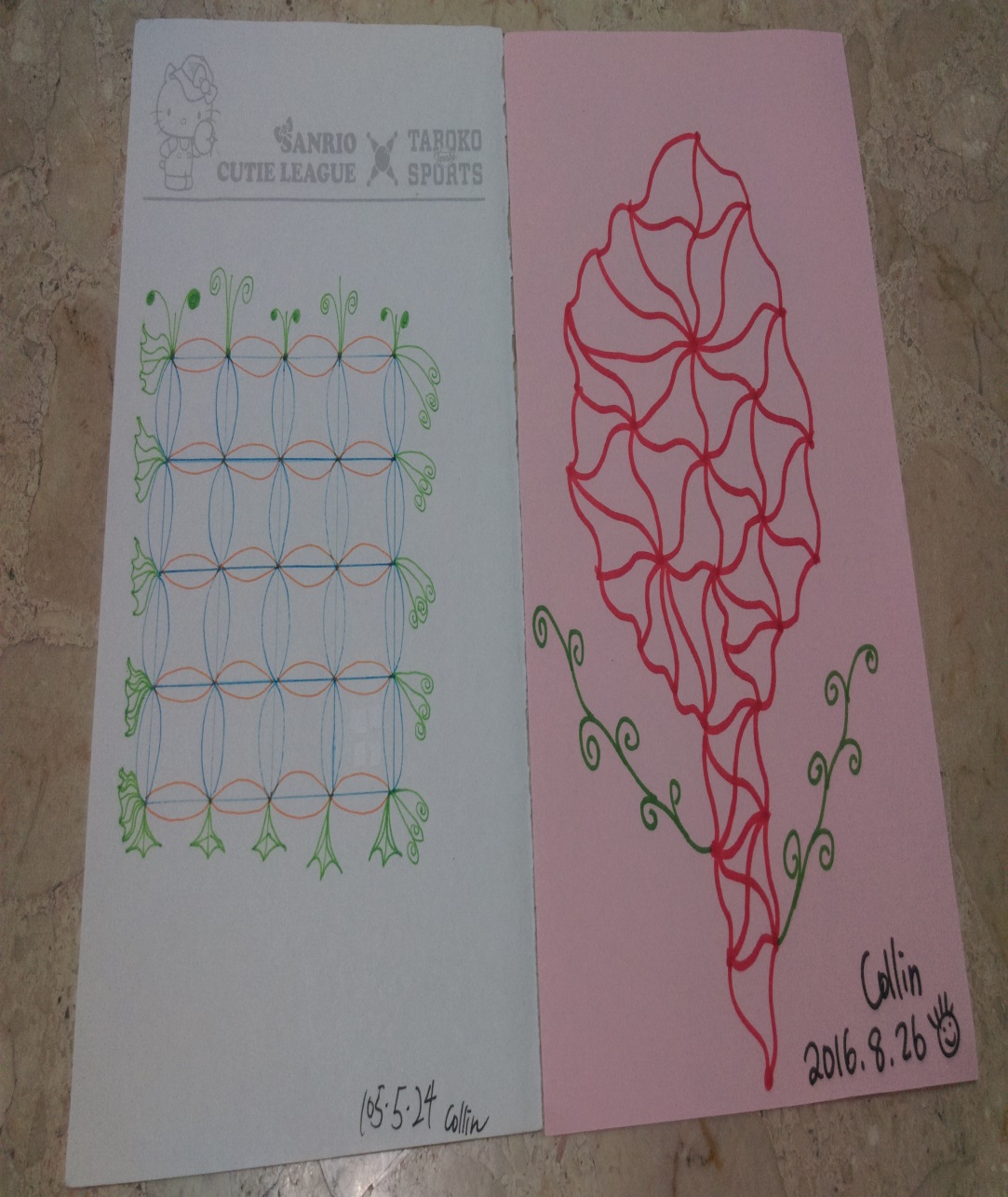 即興創作
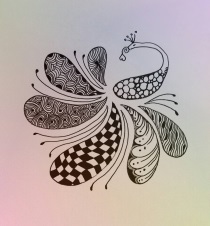 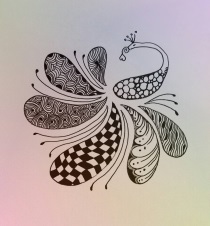 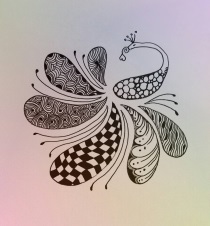 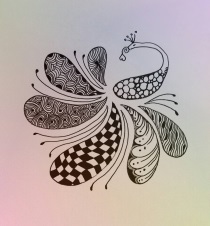 隨喜作品
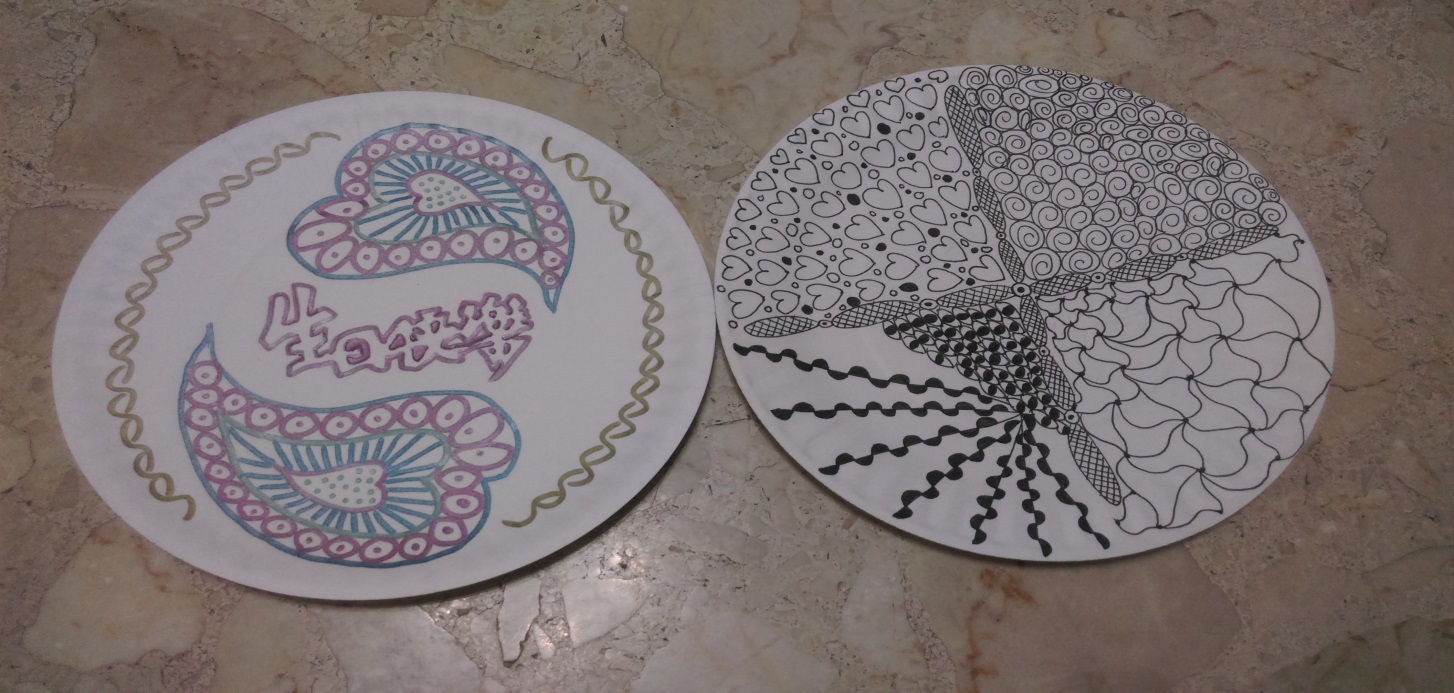 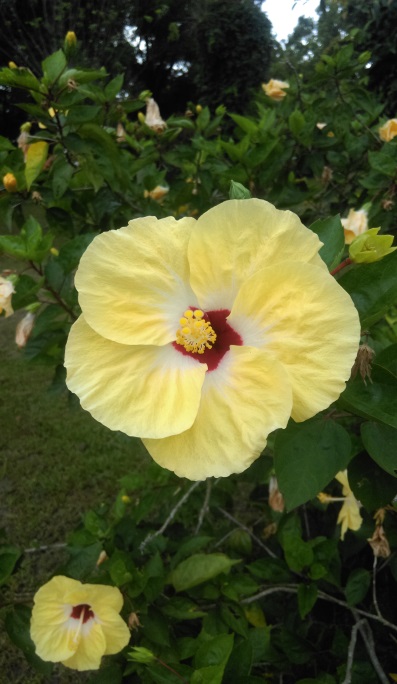 紙盤創作
嘗試用瓶子創作
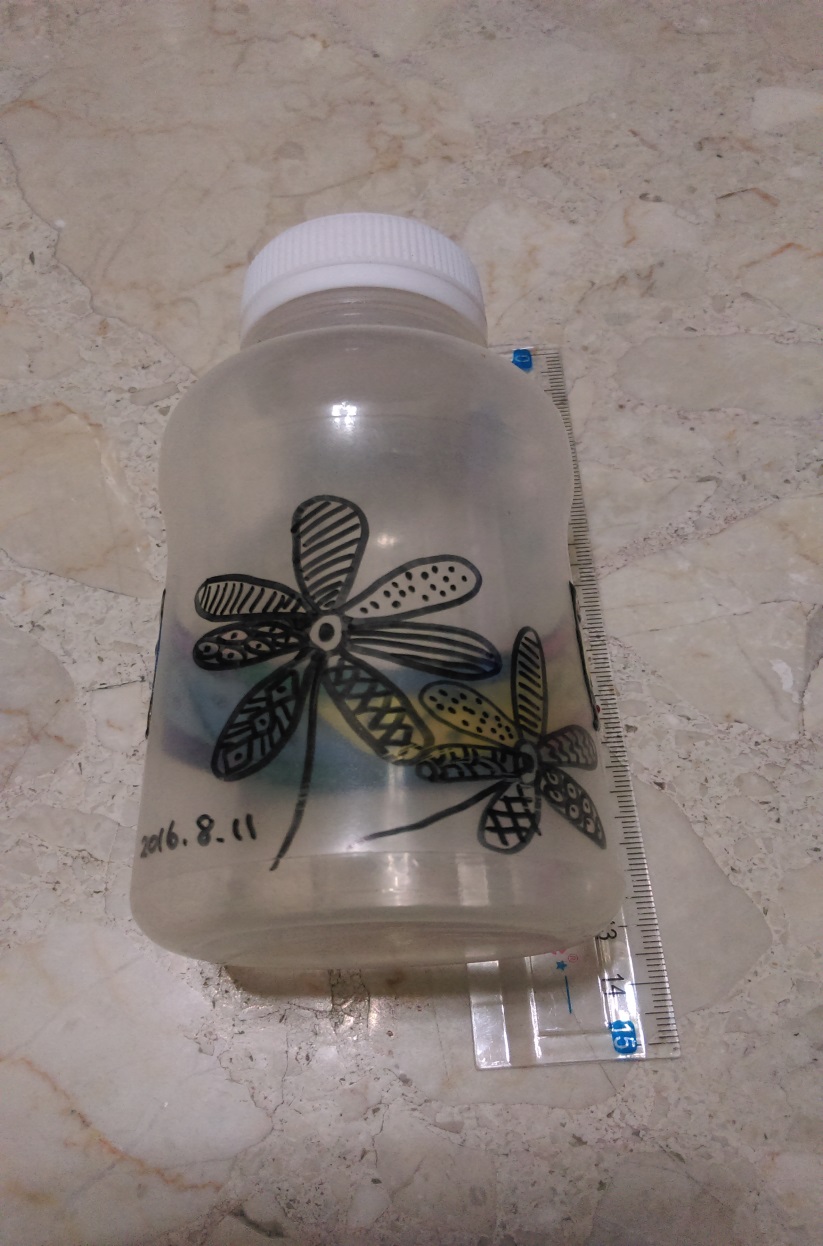 畫後心得：
自由線條：看別人畫起來好像很簡單，其實自己開始畫後，才知道一定要有耐心和定心，跟著媽媽一起畫，了解到自由線條的美，也在重覆、重覆、再重覆中，找到許多美麗的圖案，雖然過程辛苦，但非常值得！
我的報告到此結束
         謝謝大家的聆聽
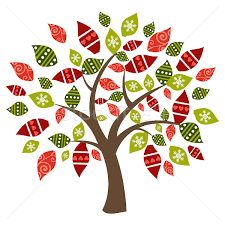